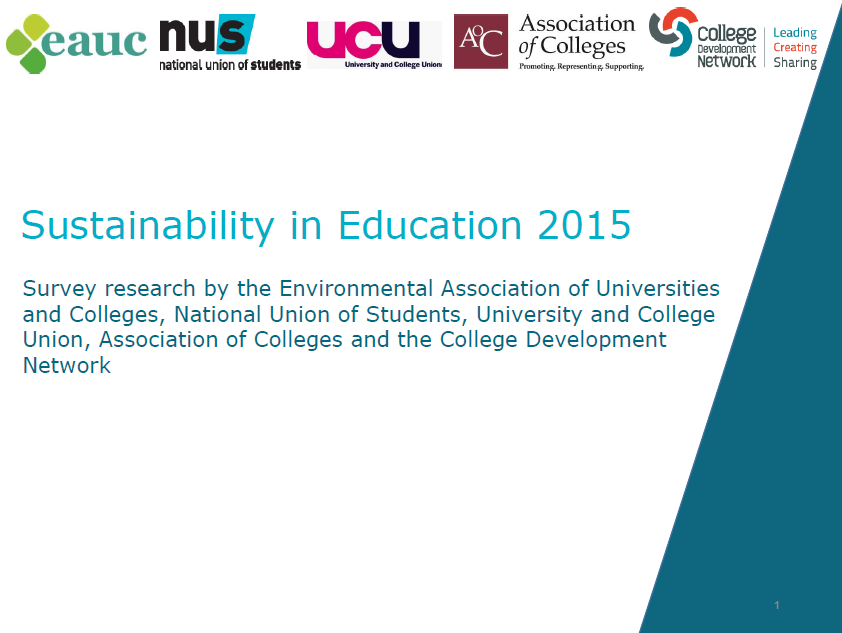 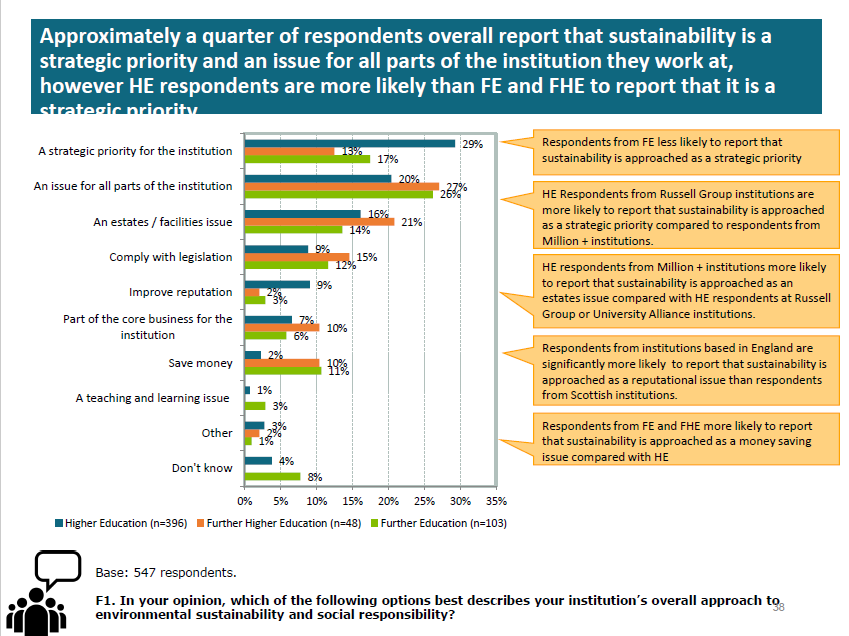 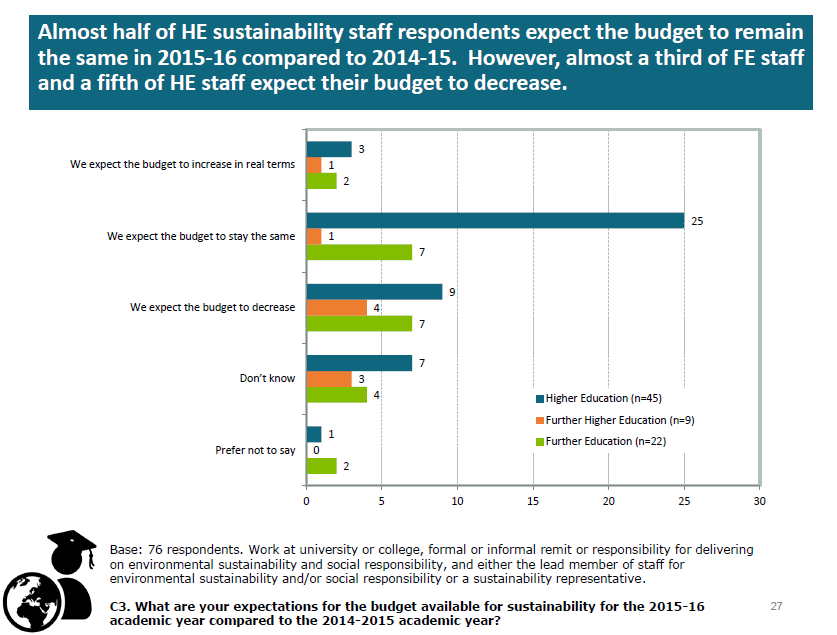 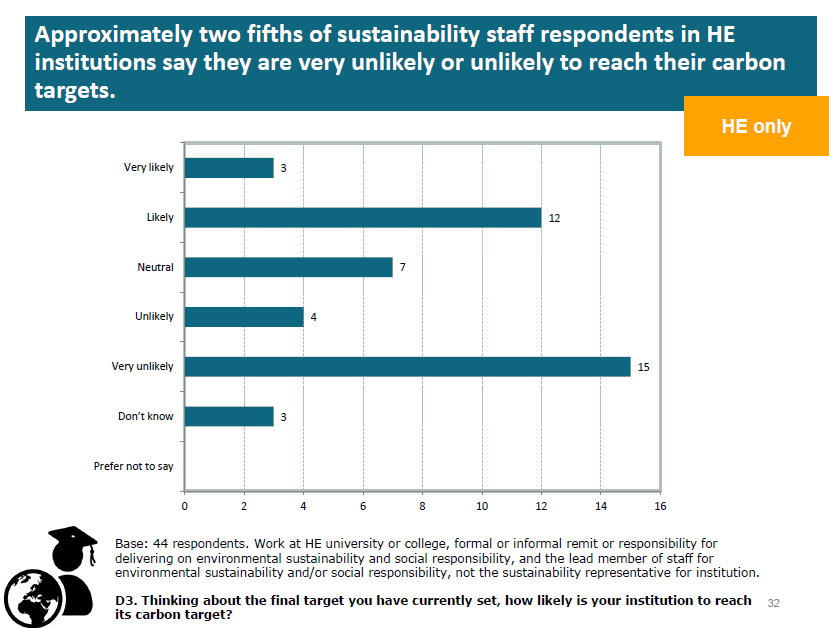 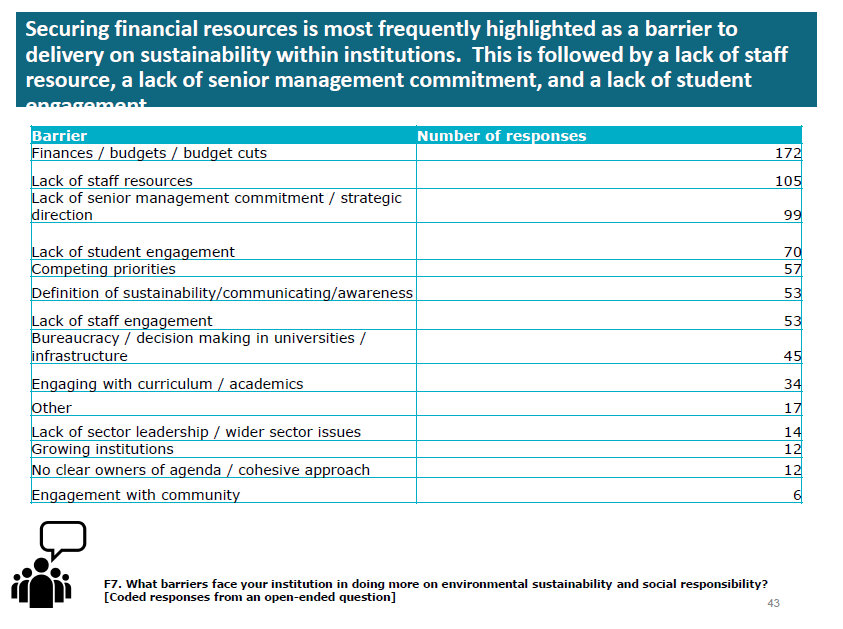 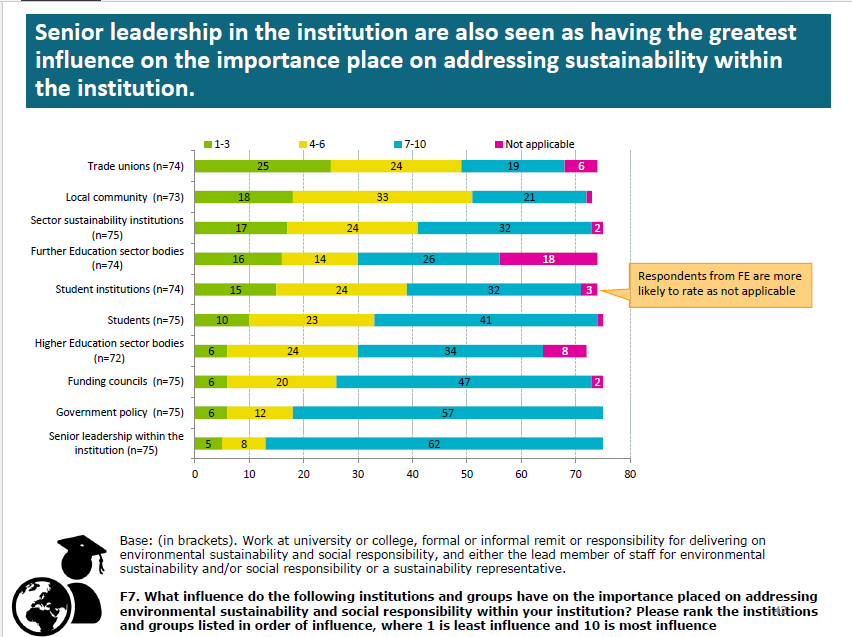 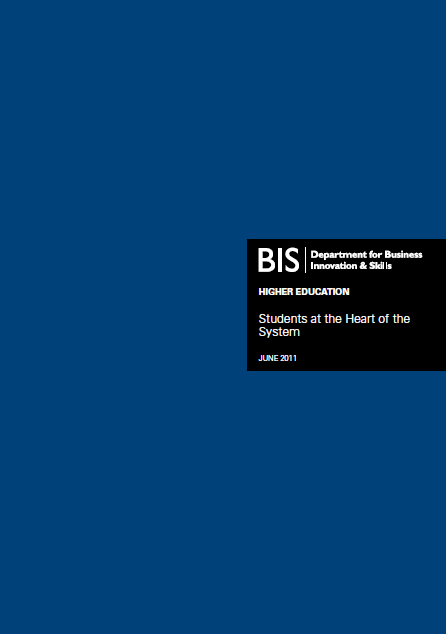 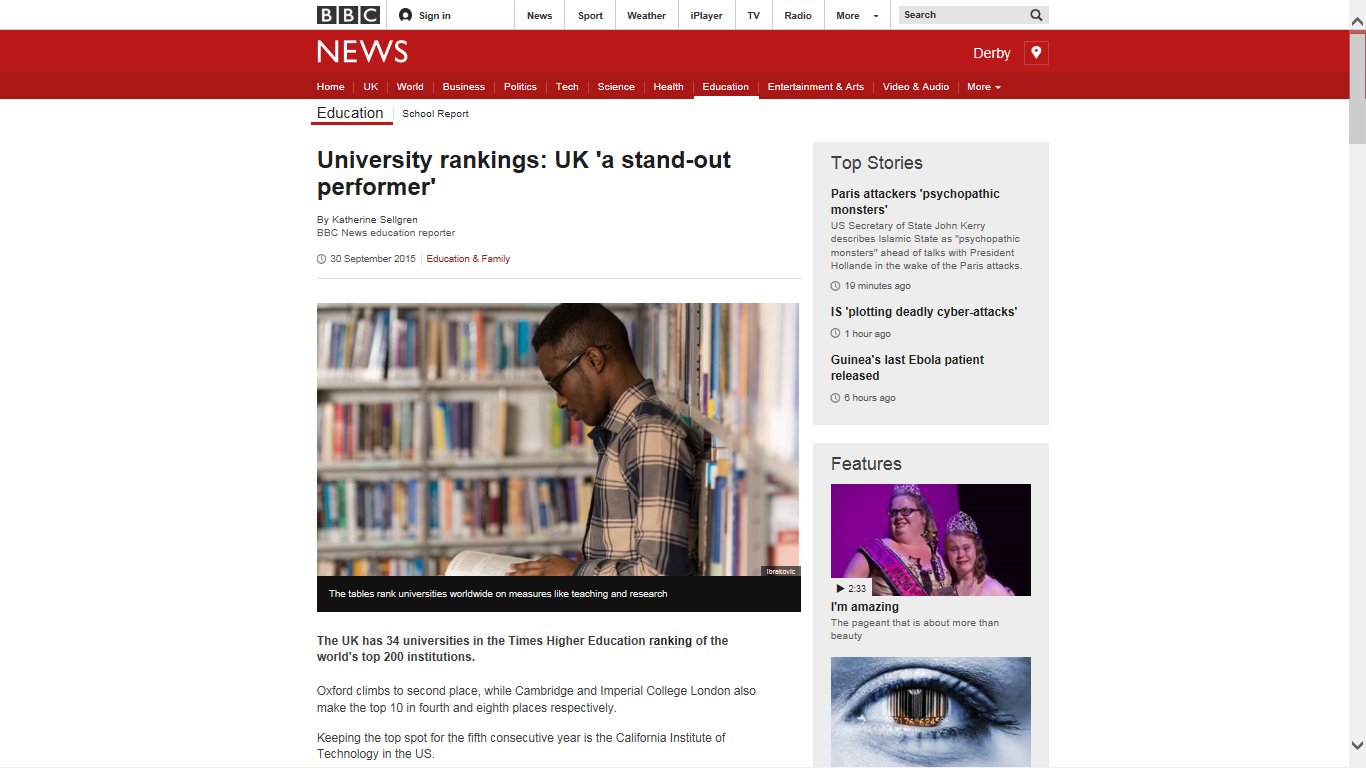 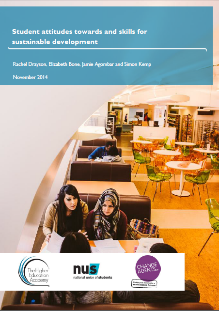 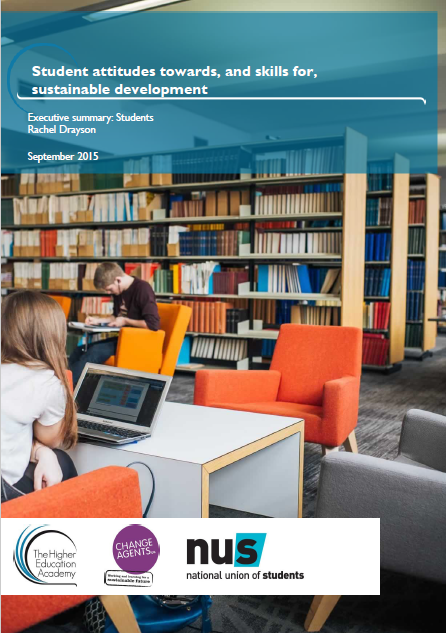 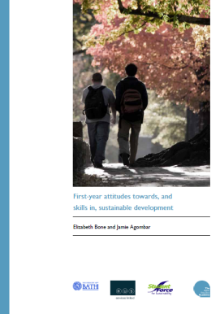 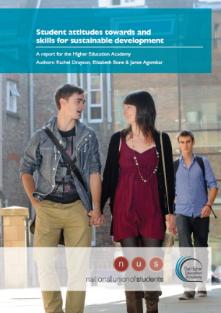 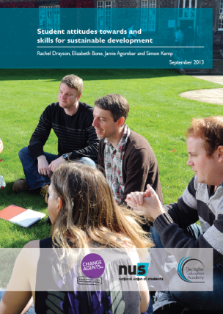 Tactics?!
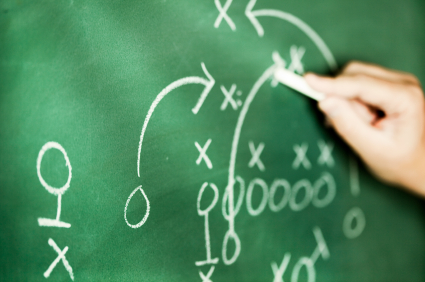 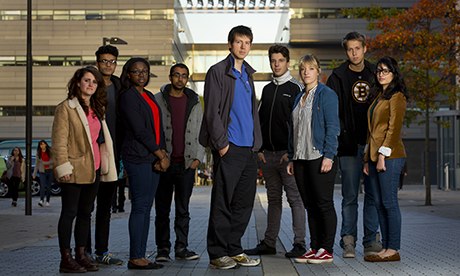 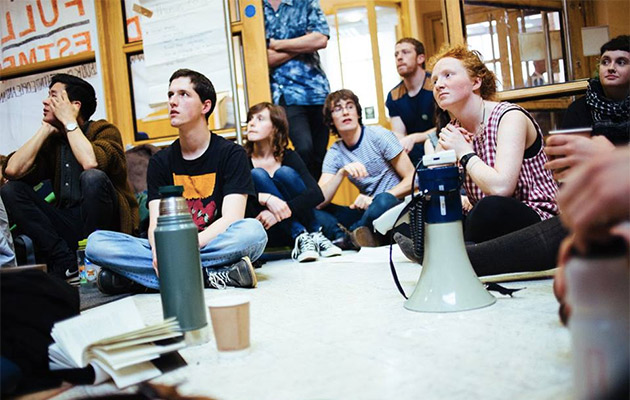 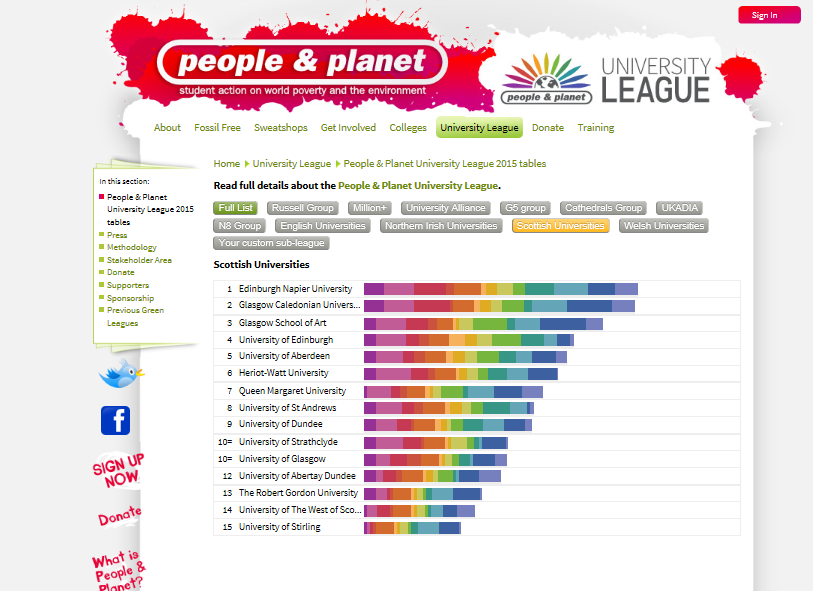 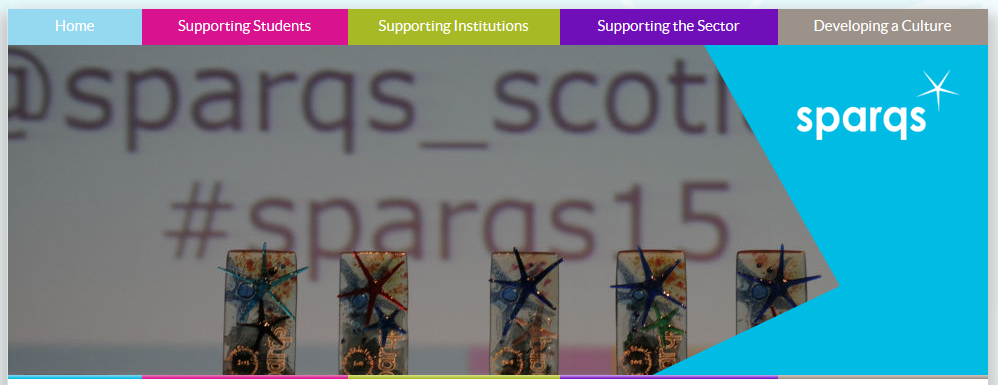 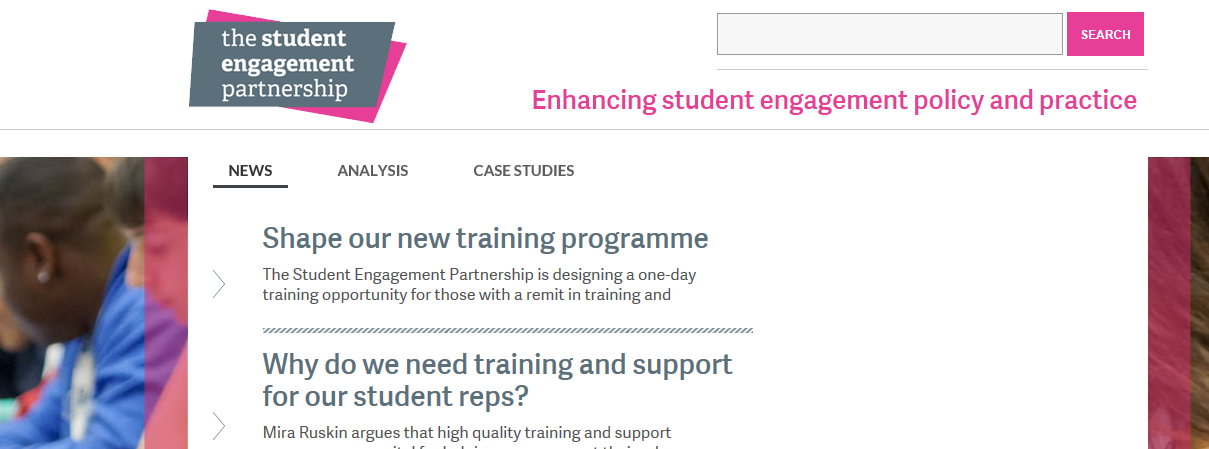 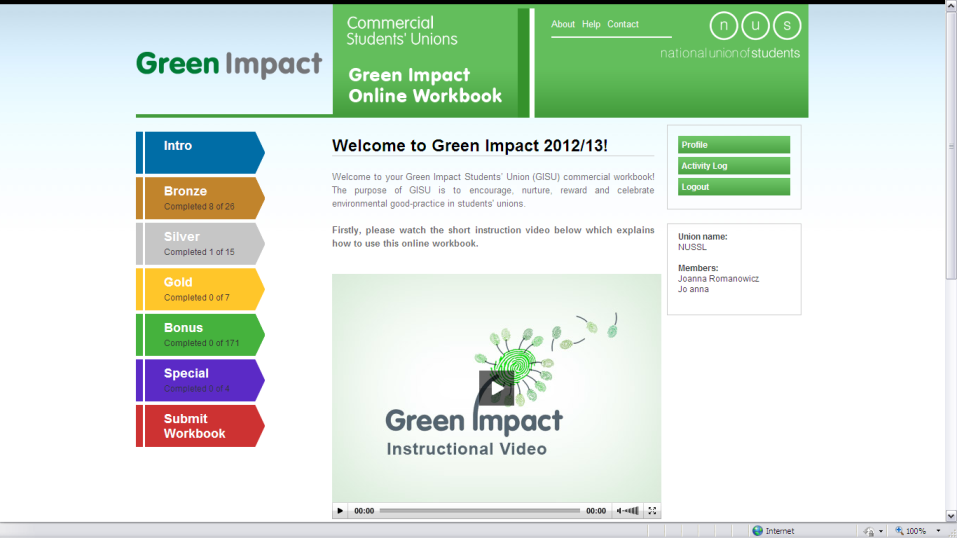 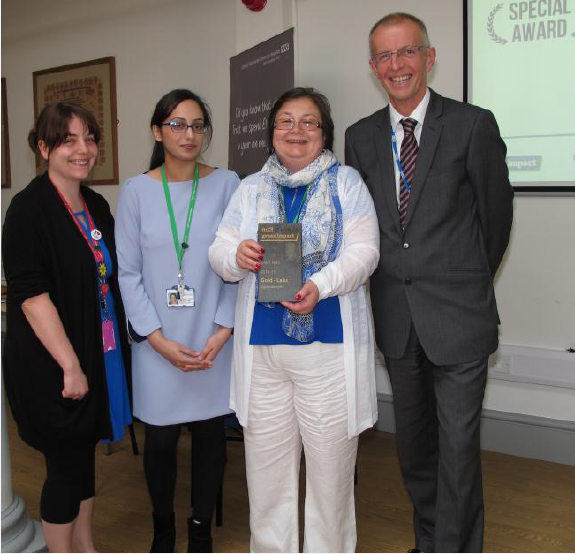 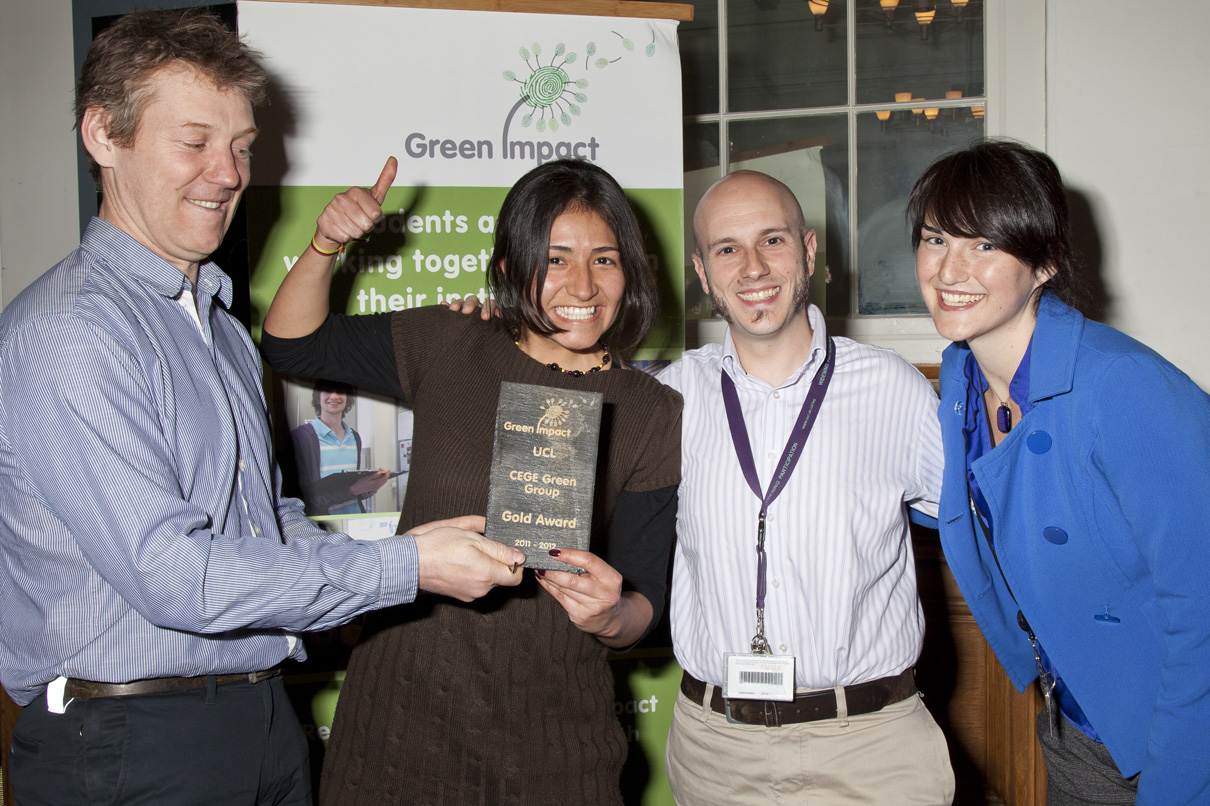 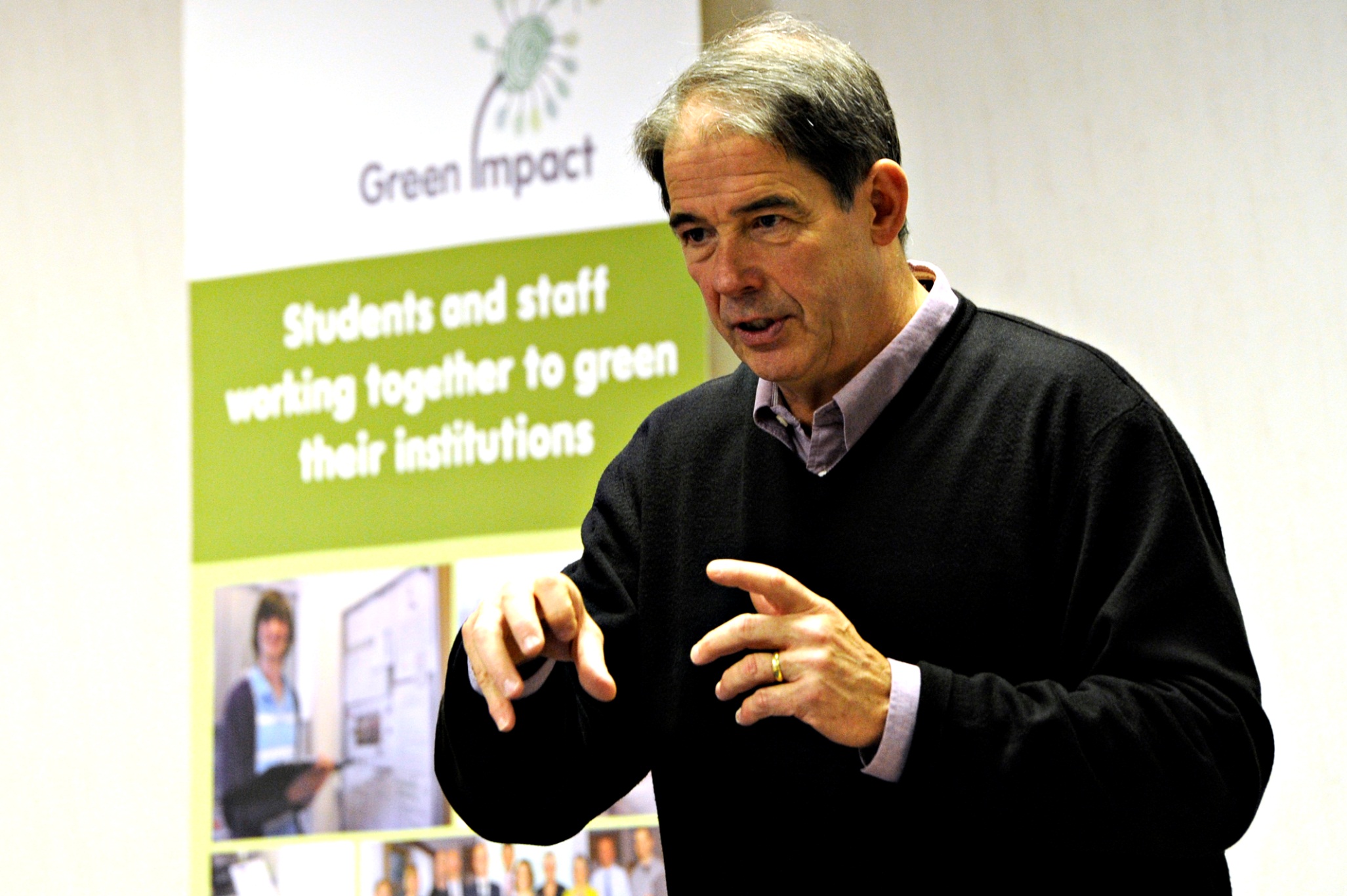 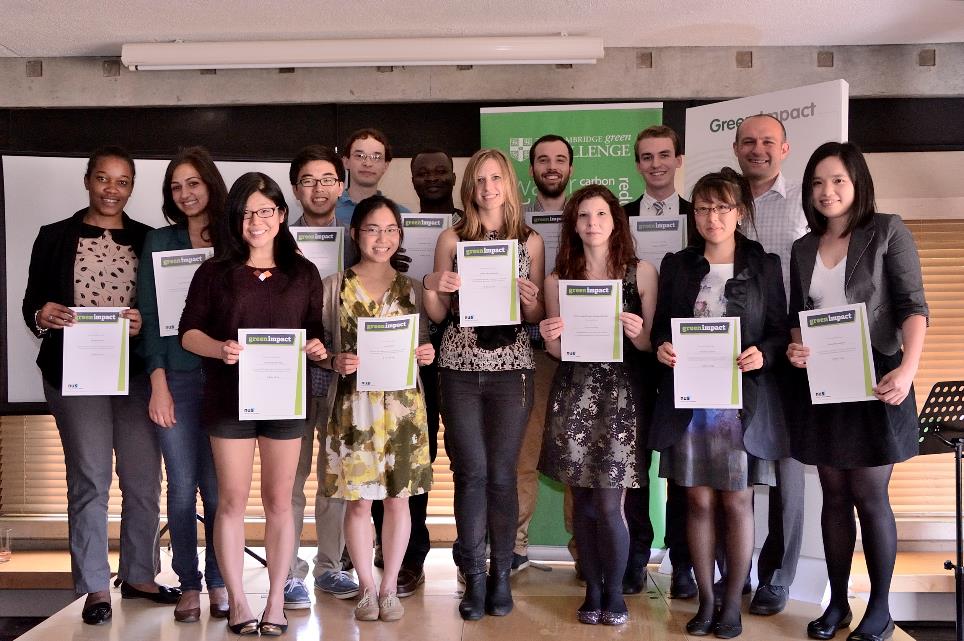 Student involvement in GI
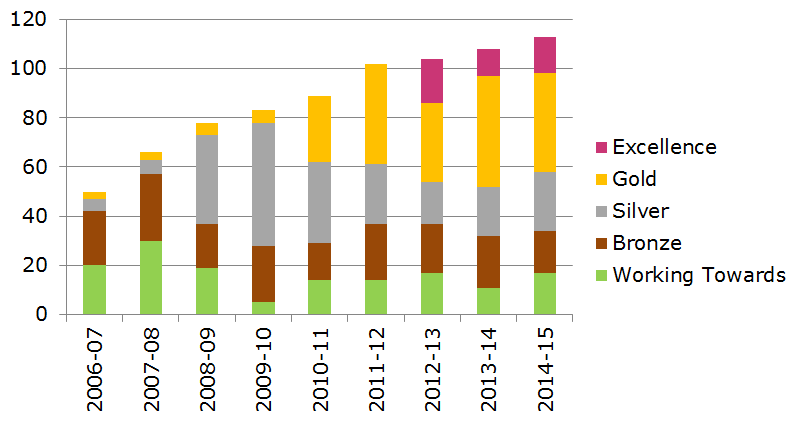 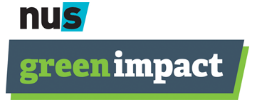 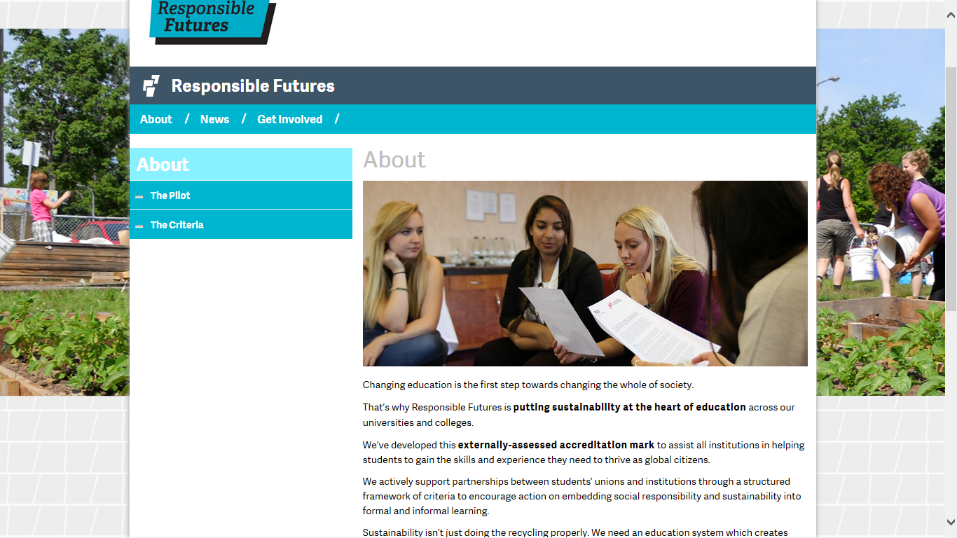 Responsible Futures
The vision for Responsible Futures is of a desirable, externally assessed accreditation mark for a whole-institution approach to environmental sustainability and social responsibility, spanning the formal and informal curriculum, applicable to both further and higher education.
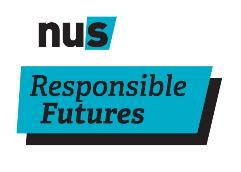 260 points available; 10 mandatory
Opinions and outcomes
Engaging and empowering
“[It was an] opportunity to improve…get people involved…provide validity and improve the profile [of the university]” University
“It’s given us (the SU) a seat and a legitimacy to sit and talk about the curriculum; not a lot of FE unions have this.” Students’ Union
“A major benefit of participating in Responsible Futures has been getting buy in from Senior Management and from the whole University. We’ve seen each other on equal footing through this project.” Students’ Union
“We would have had an environmental and sustainability agenda into the future anyway. What it’s done it put that into a bigger external context and corporate context.  It’s enabled us to see ways to use it to link across to other aspects within the university.” University
Partnership development
“It has been beneficial because it’s made them set up the wider steering group to drive ESD.”  University
Fun!
It’s been great fun, actually! University
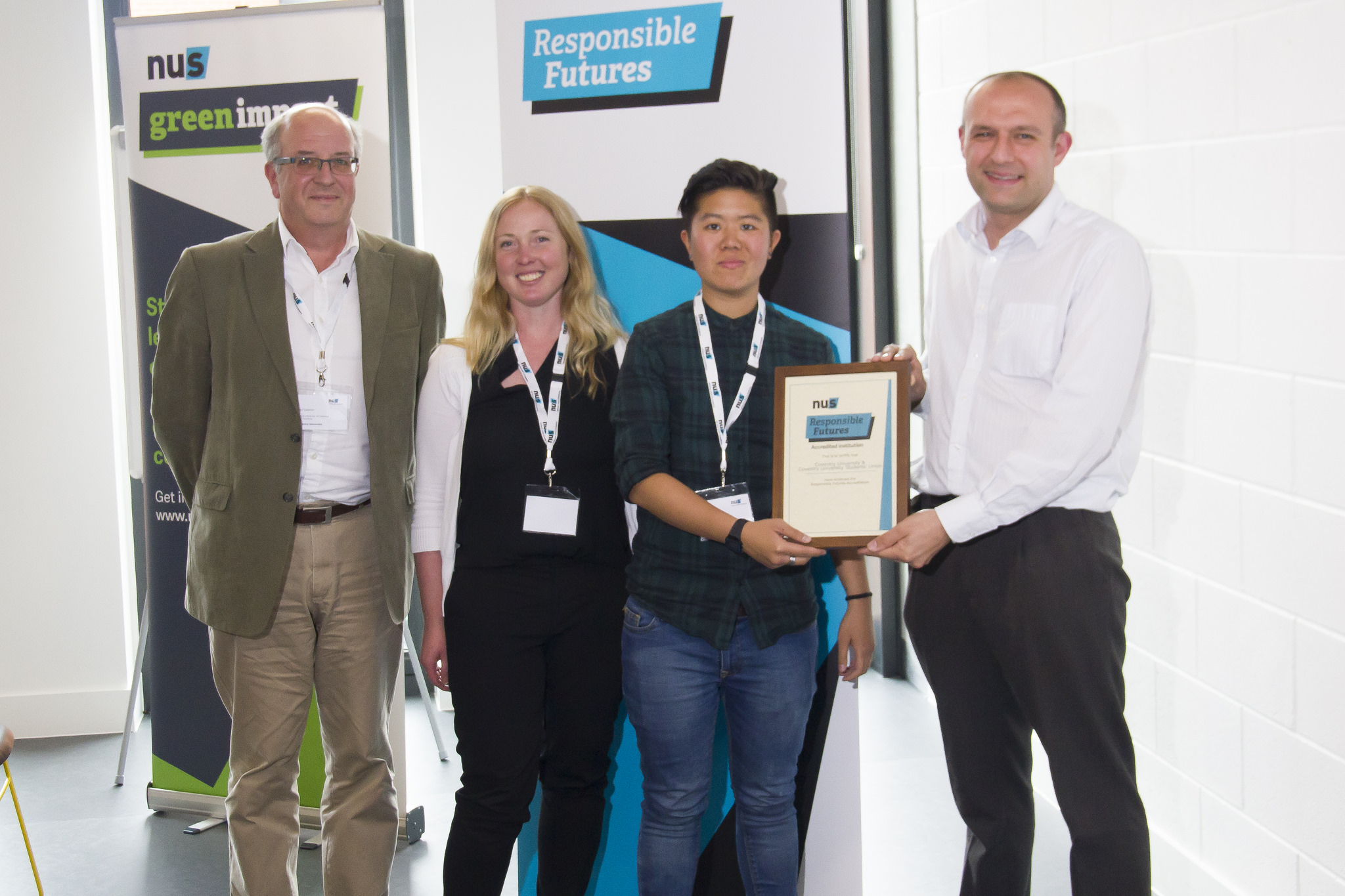 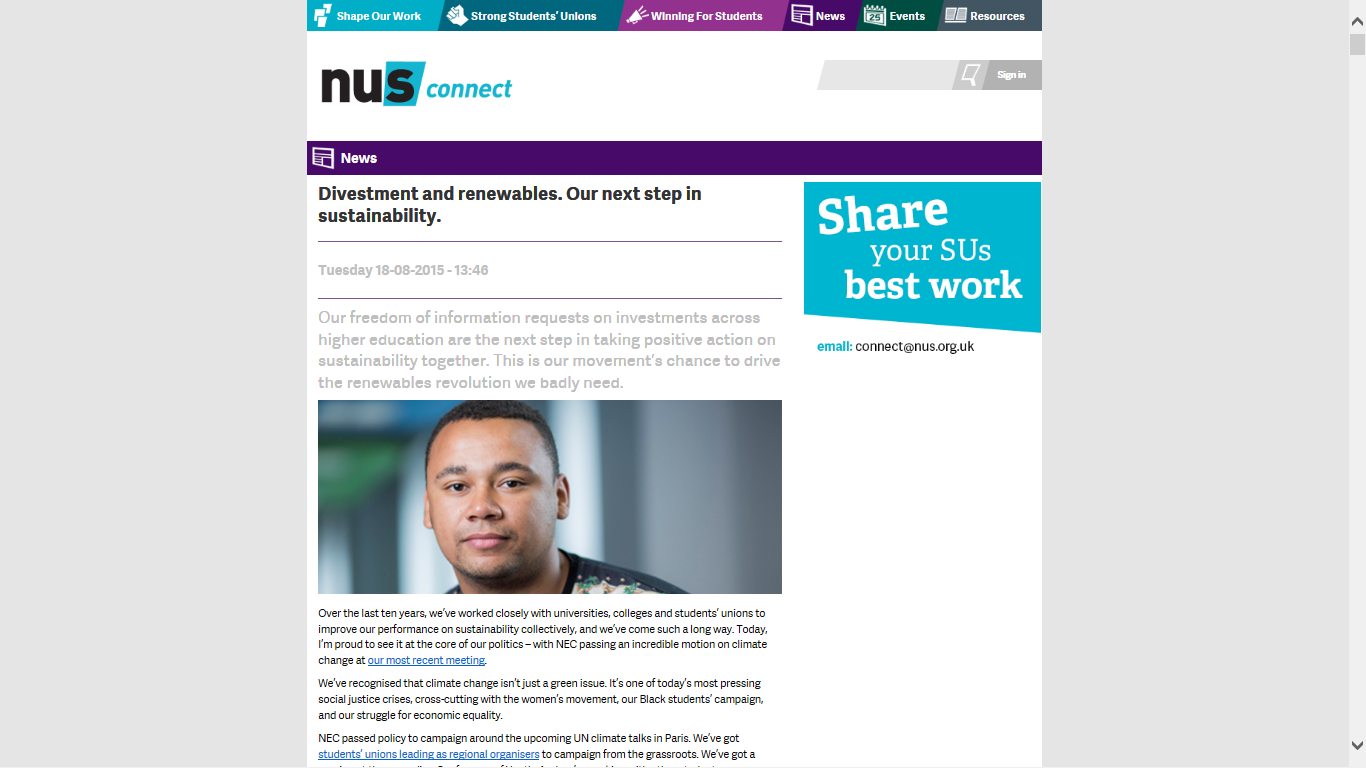 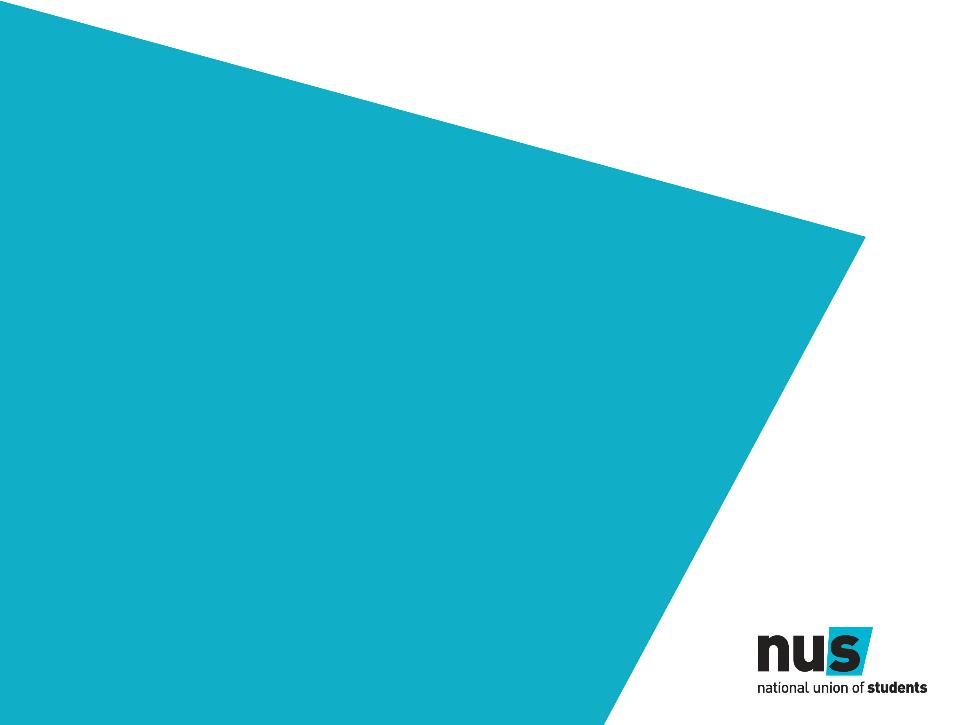 `
Jamie Agombar
jamie.agombar@nus.org.uk